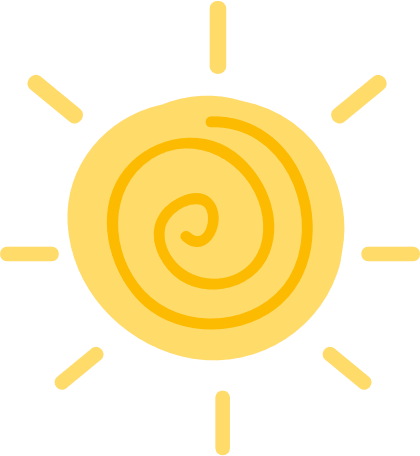 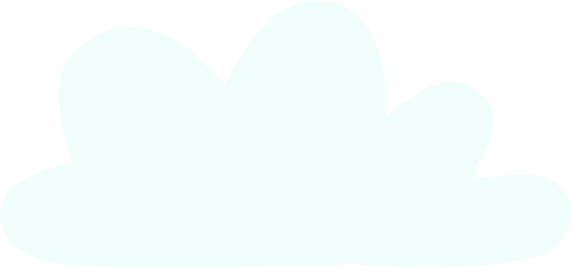 NHIỆT LIỆT CHÀO MỪNG QUÝ THẦY CÔ VỀ DỰ GIỜ
LỚP 3A3

 TIẾNG VIỆT ( ĐỌC)
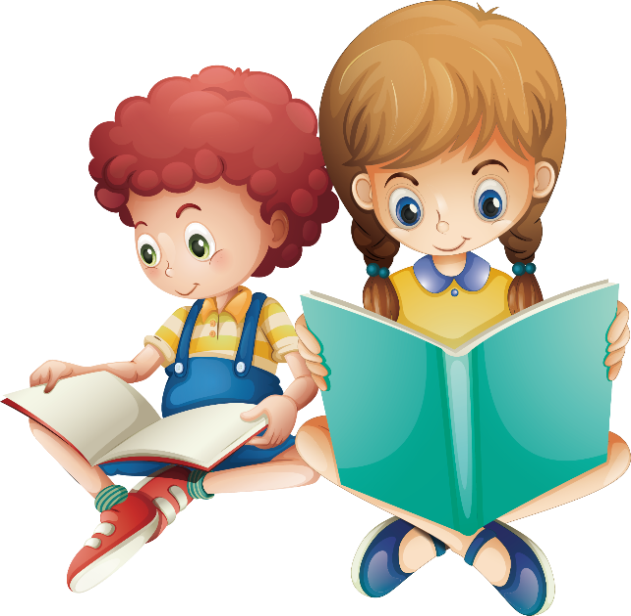 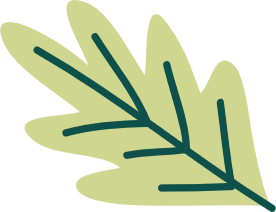 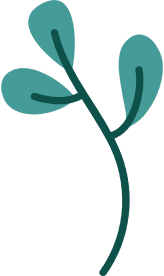 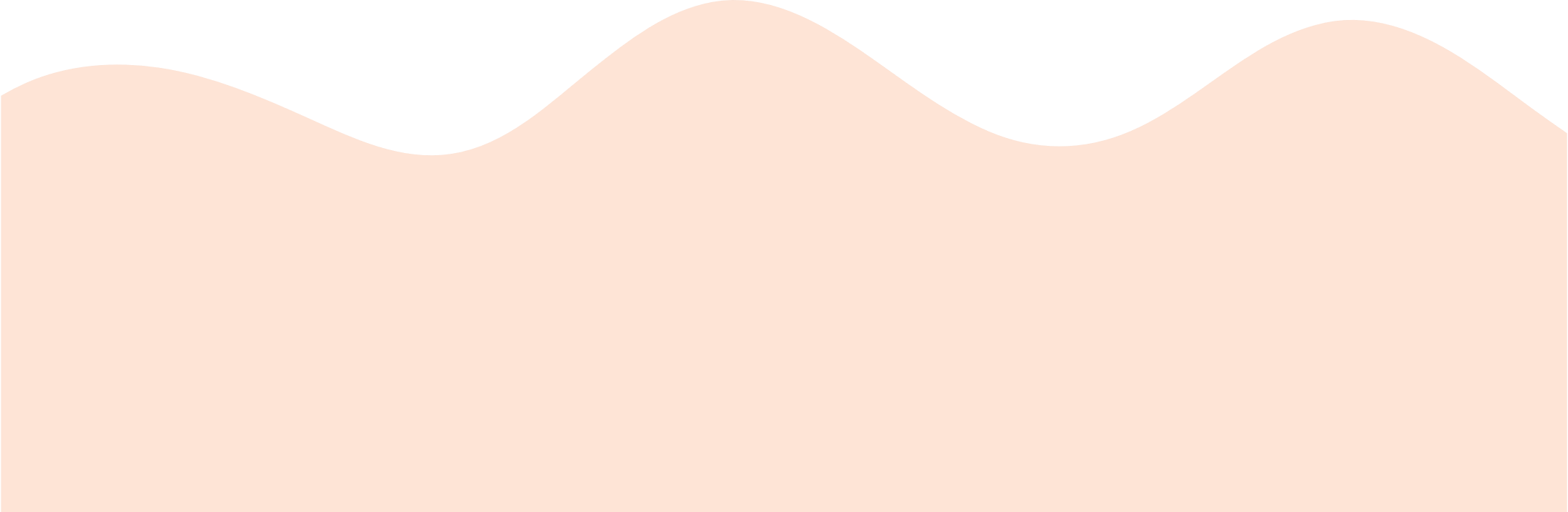 Câu 1: Video ghi lại sinh nhật của ai?
Câu 2: Trong ngày sinh nhật đó, bạn nhỏ đã làm gì?
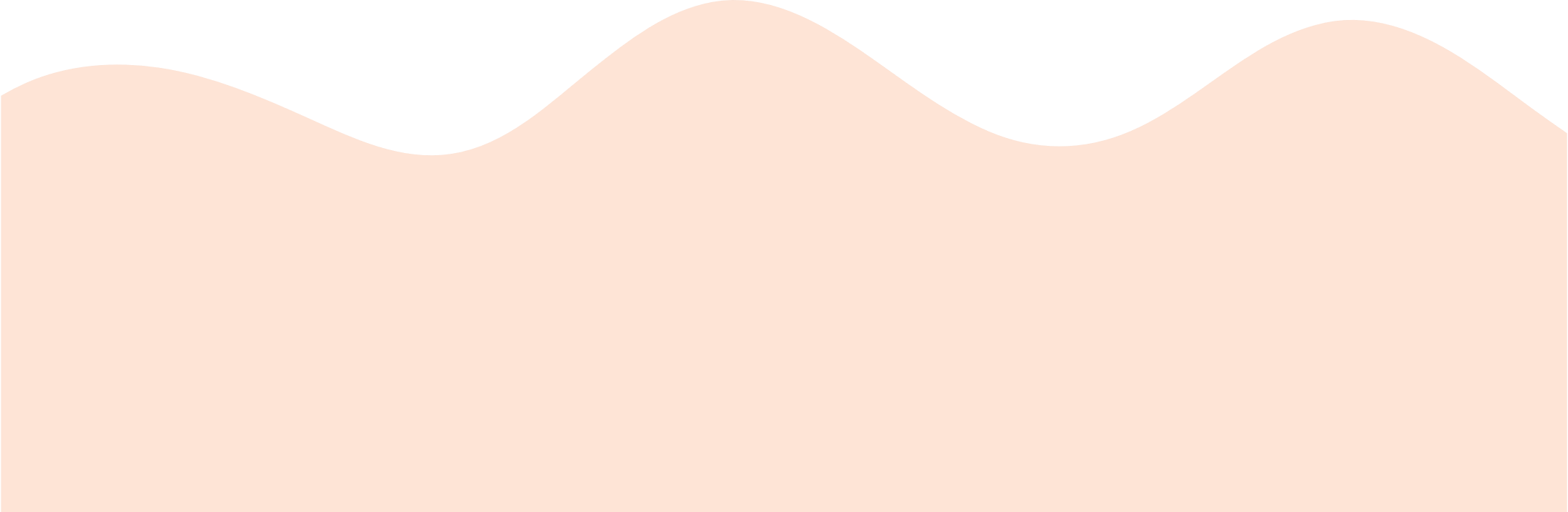 Bài đọc được chia làm  3 đoạn: 

Đoạn 1: Từ đầu … Quà “bí mật” tặng bố đã xong
Đoạn 2: Tiếp theo …. nấu ăn không ngon nữa
Đoạn 3: Còn lại
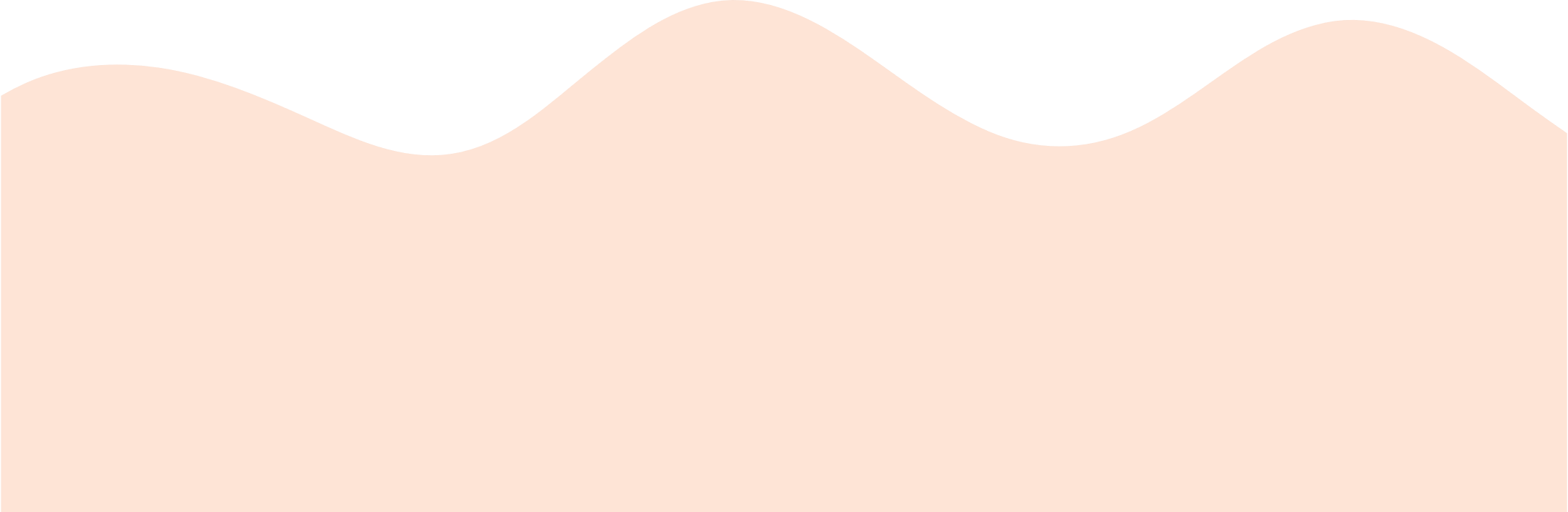 PHIẾU GIAO VIỆC
Việc 1: Luyện đọc đúng: Mỗi bạn đọc một đoạn, tiếp nối nhau cho đến hết bài.
* Lưu ý:
- Đọc nối tiếp theo đoạn lần 1, chú ý sửa cho nhau các tiếng có âm đầu l/n và những tiếng có âm vần dễ lẫn.
- Đọc nối tiếp theo đoạn lần 2, thảo luận cách ngắt nghỉ câu dài và giải nghĩa các từ khó.
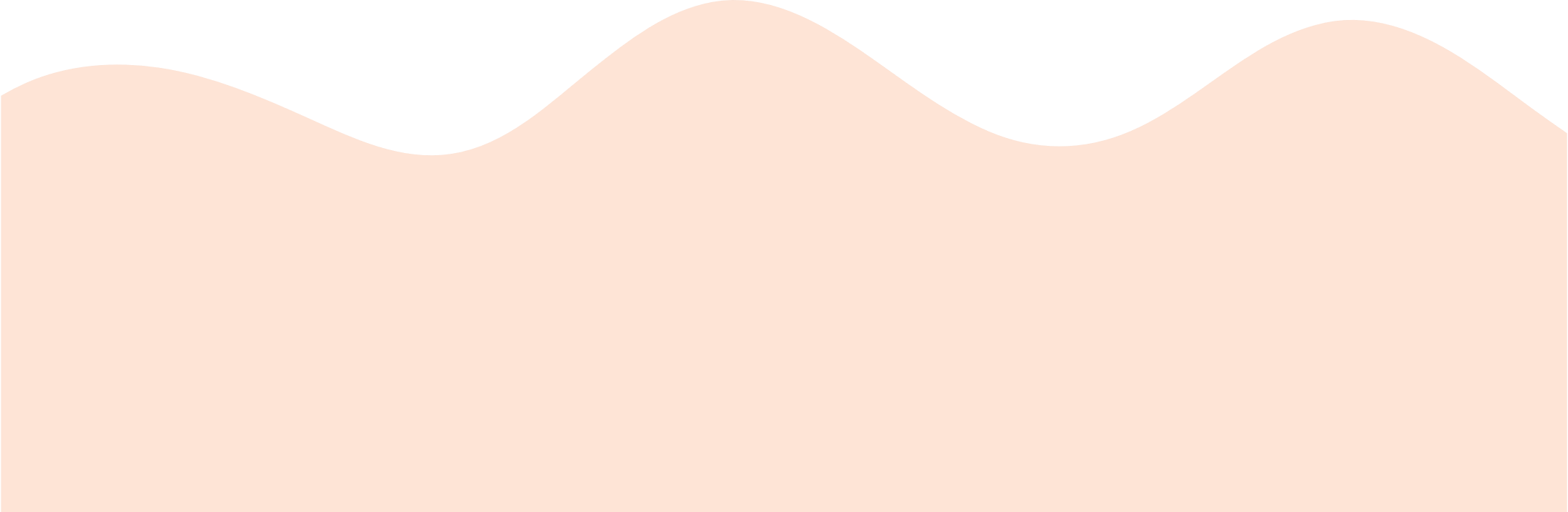 Nhưng  bố đã choàng tay  ôm hai chị em vào lòng .
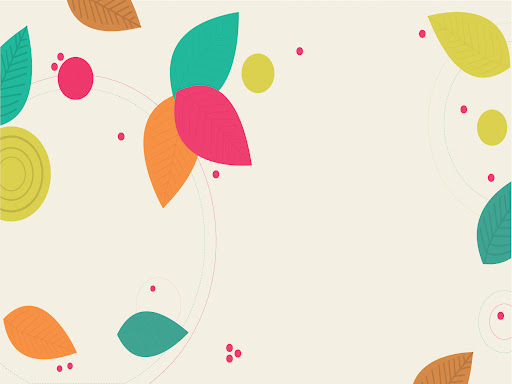 Bố:
Bố:
 Tính rất hiền	       Ghét nói dối
 Nói rất to		      Nấu ăn không ngon
 Ngủ rất nhanh	      Yêu mẹ
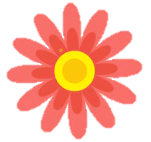 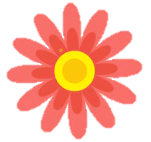 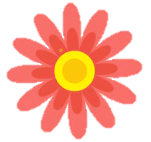 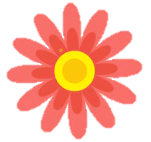 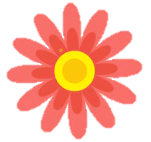 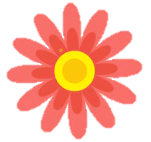 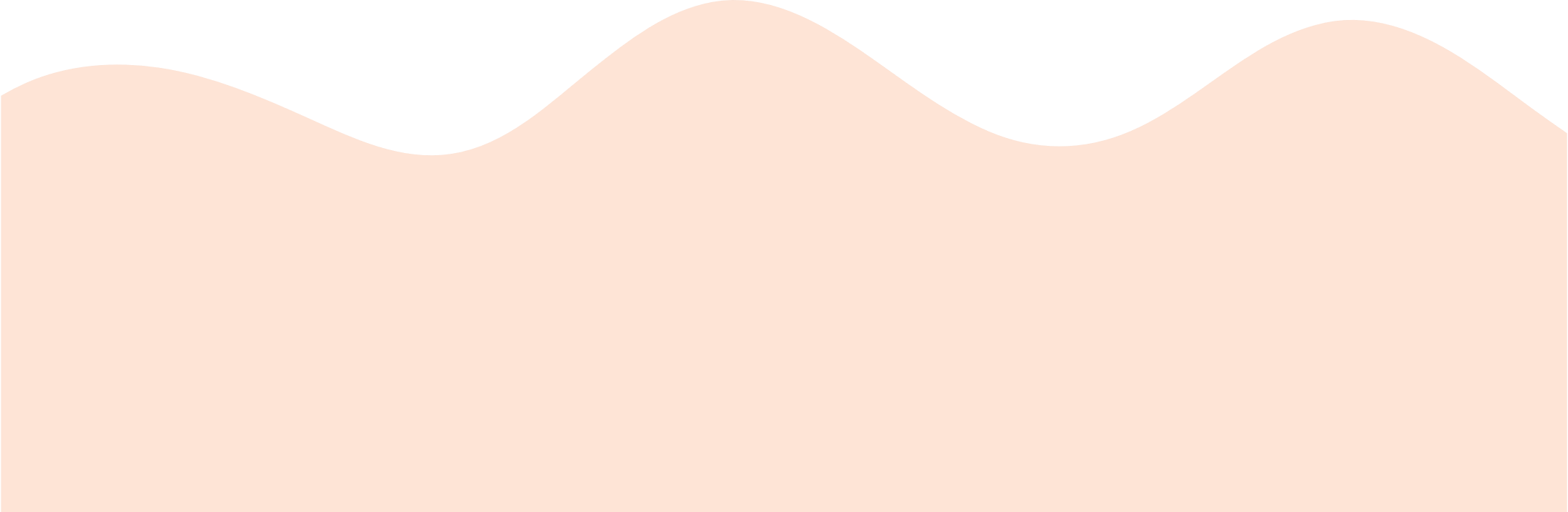 Câu 2. Từ ngữ nào dưới đây thể hiện cảm xúc của bố khi nhận quà của hai chị em?
a. băn khoăn
b. đăm chiêu
c. hồi hộp
d. ngạc nhiên
d. ngạc nhiên
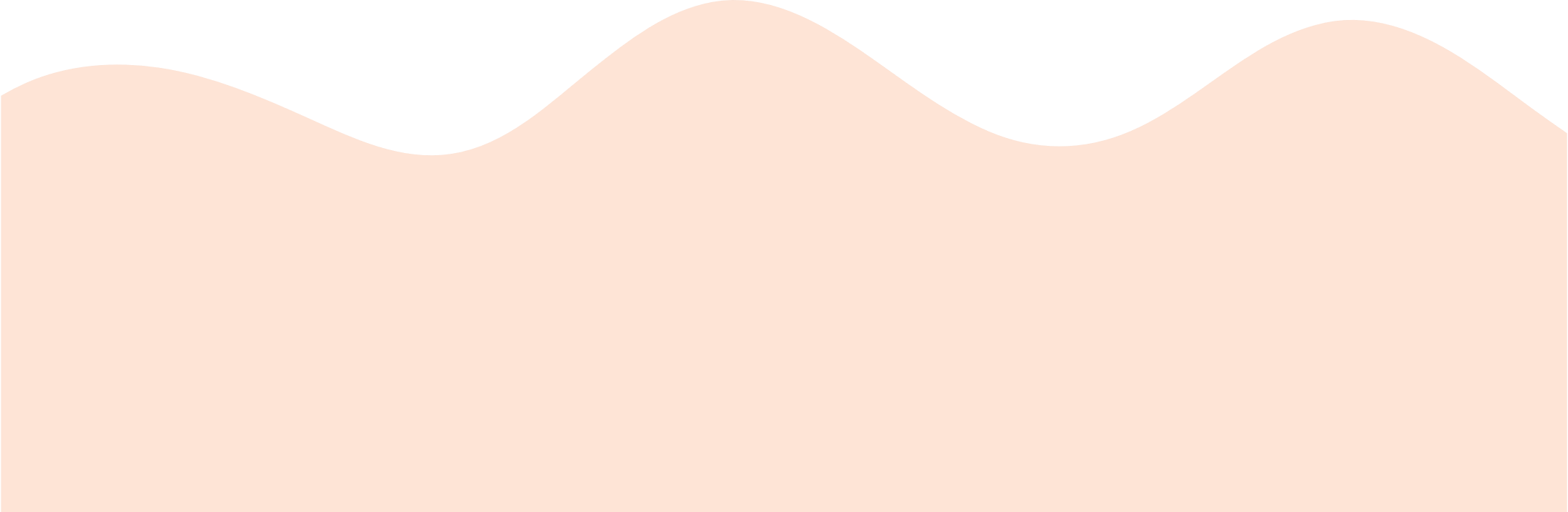 Câu 2. Từ ngữ nào dưới đây thể hiện cảm xúc của bố khi nhận quà của hai chị em?
a. băn khoăn
b. đăm chiêu
c. hồi hộp
d. ngạc nhiên
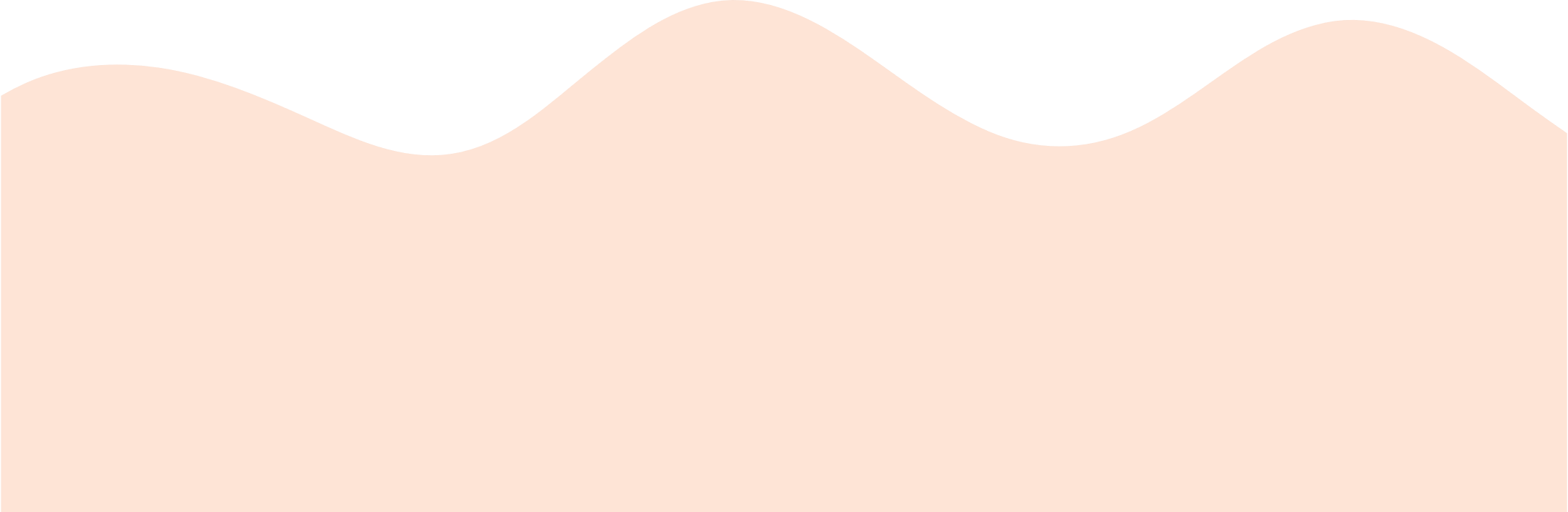 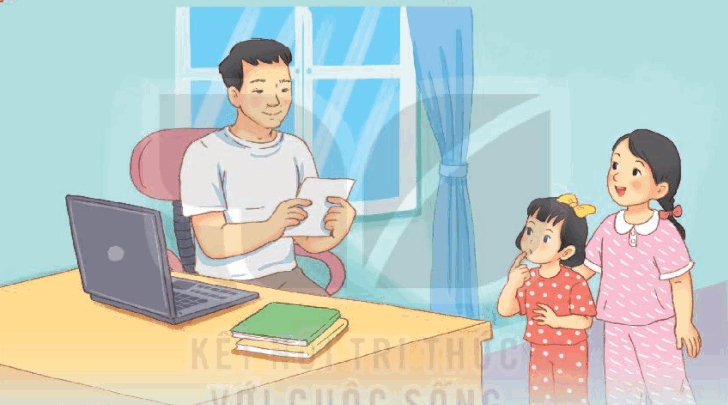 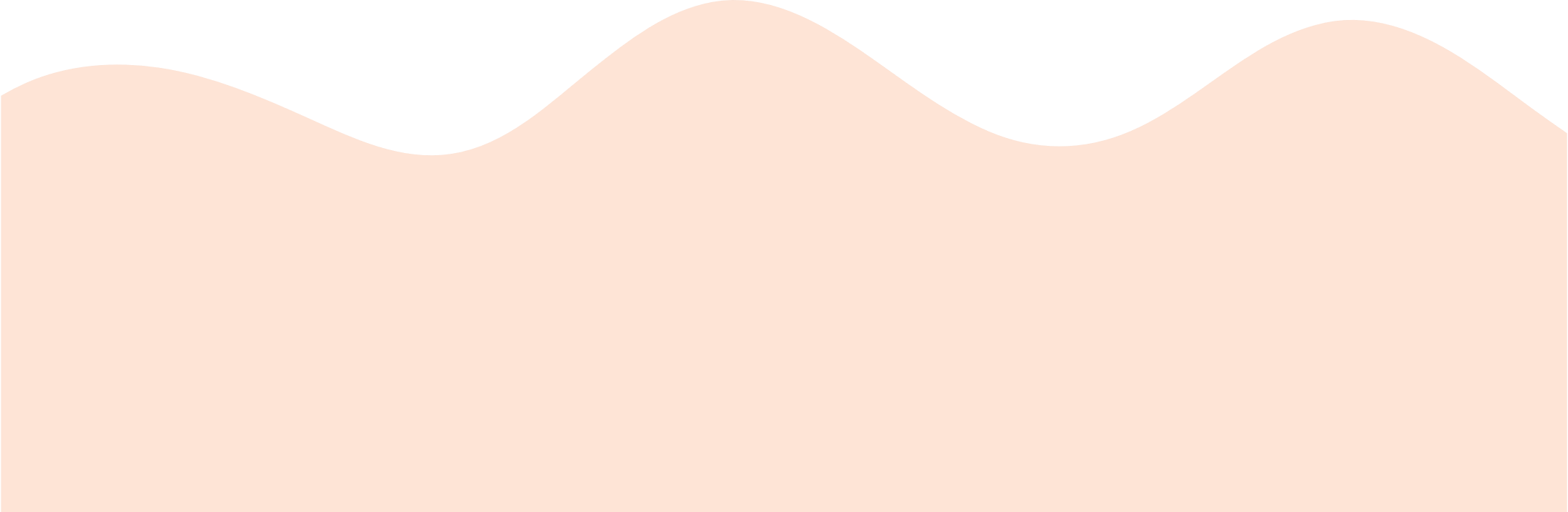 Nội dung

Tình cảm yêu thương của những người thân trong gia đình là rất quý giá.
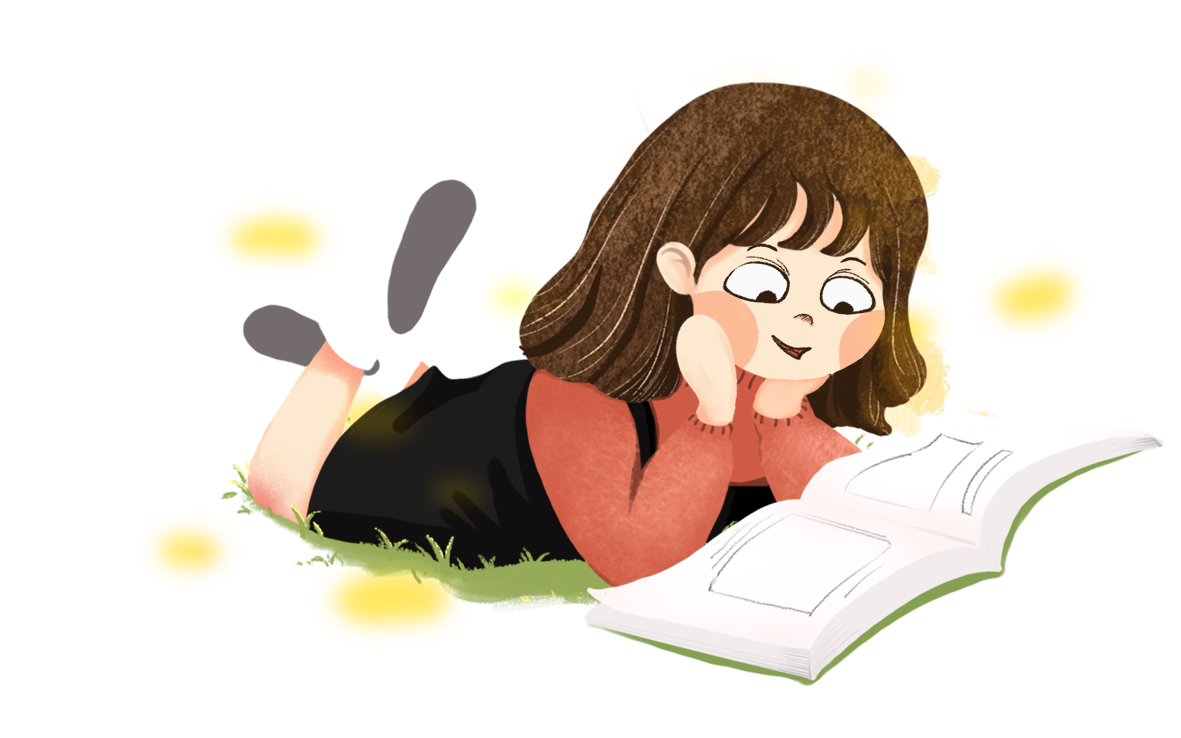 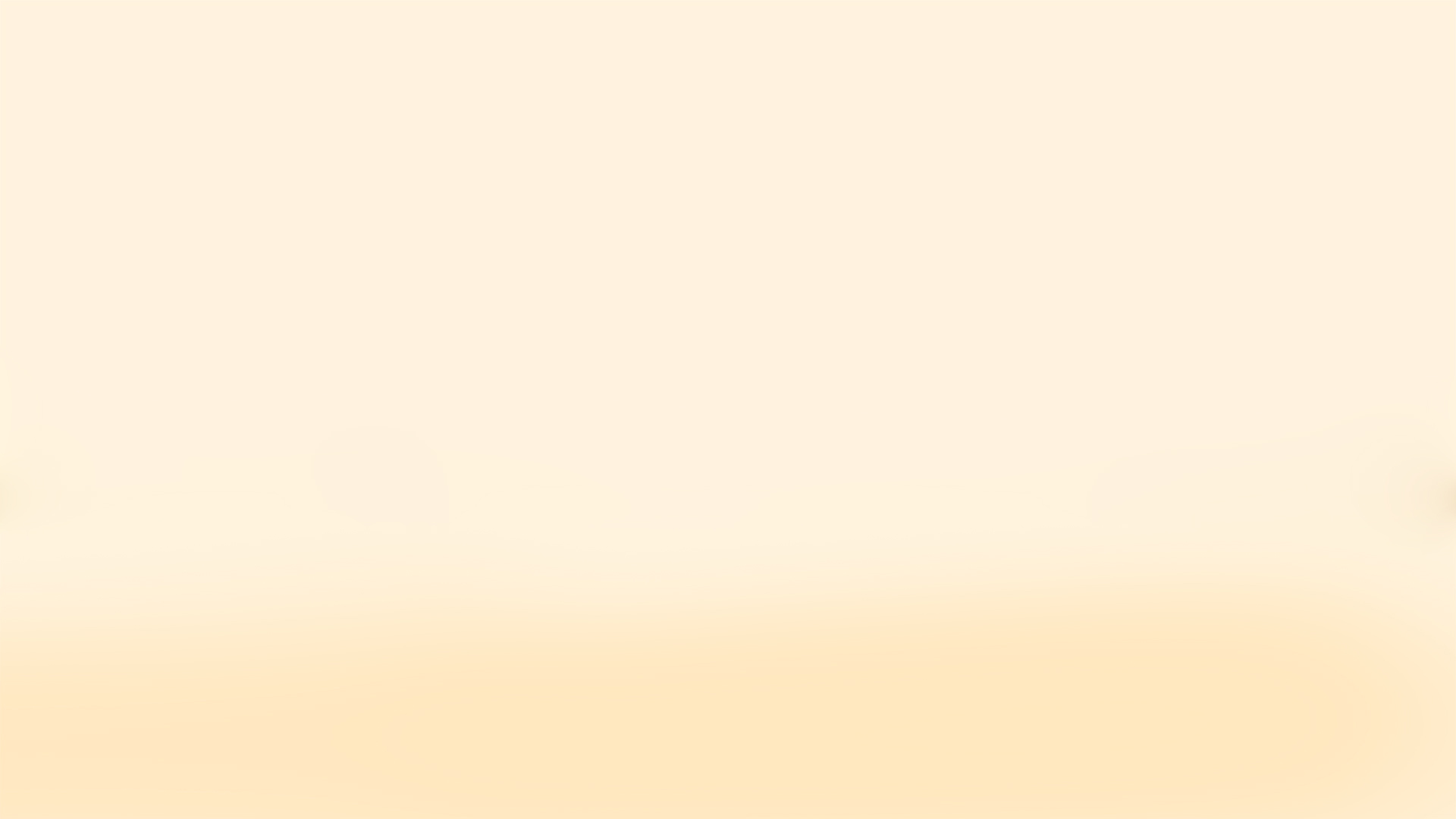 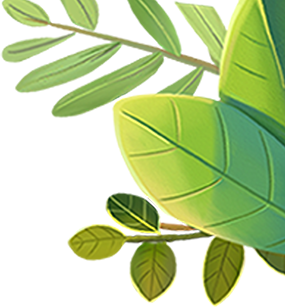 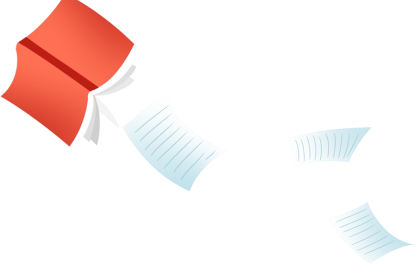 Chân thành 
cảm ơn!
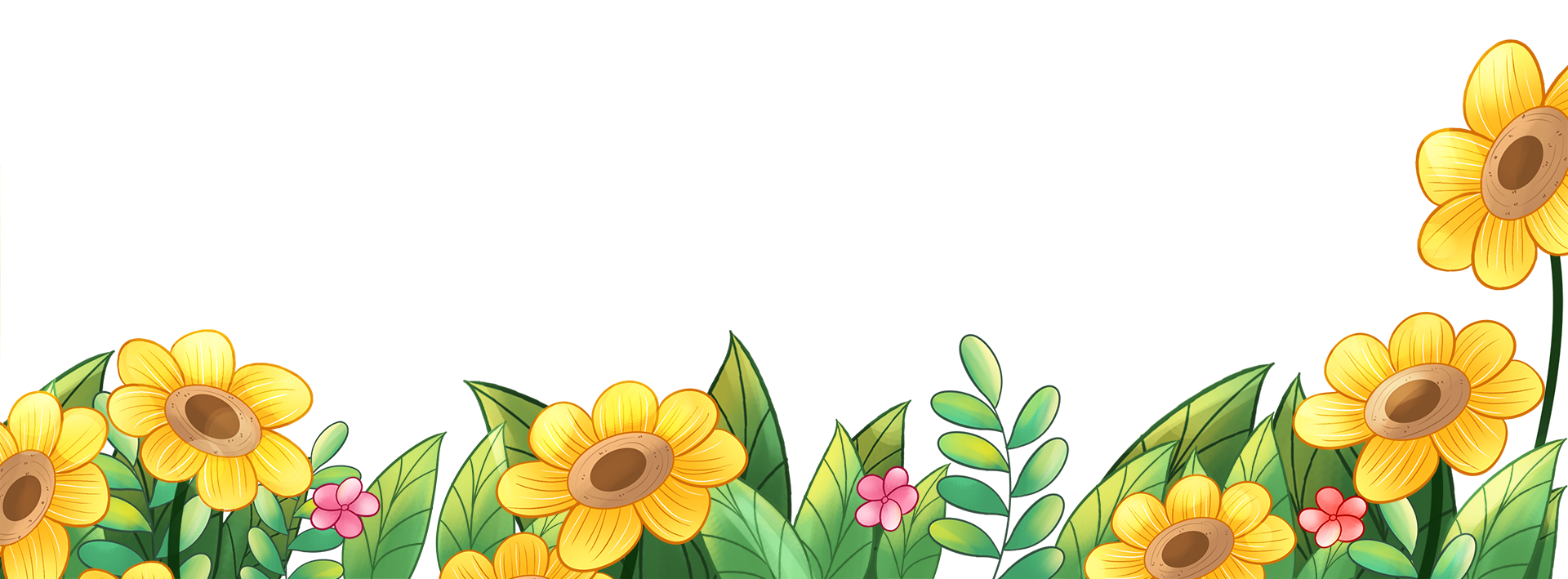 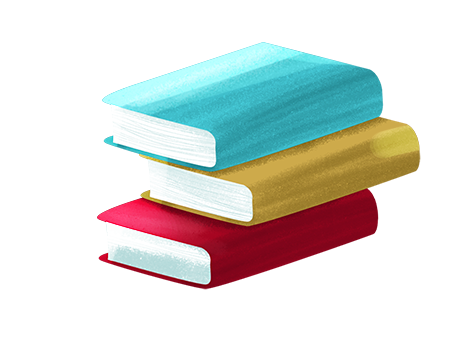